First Order Logic
03/02
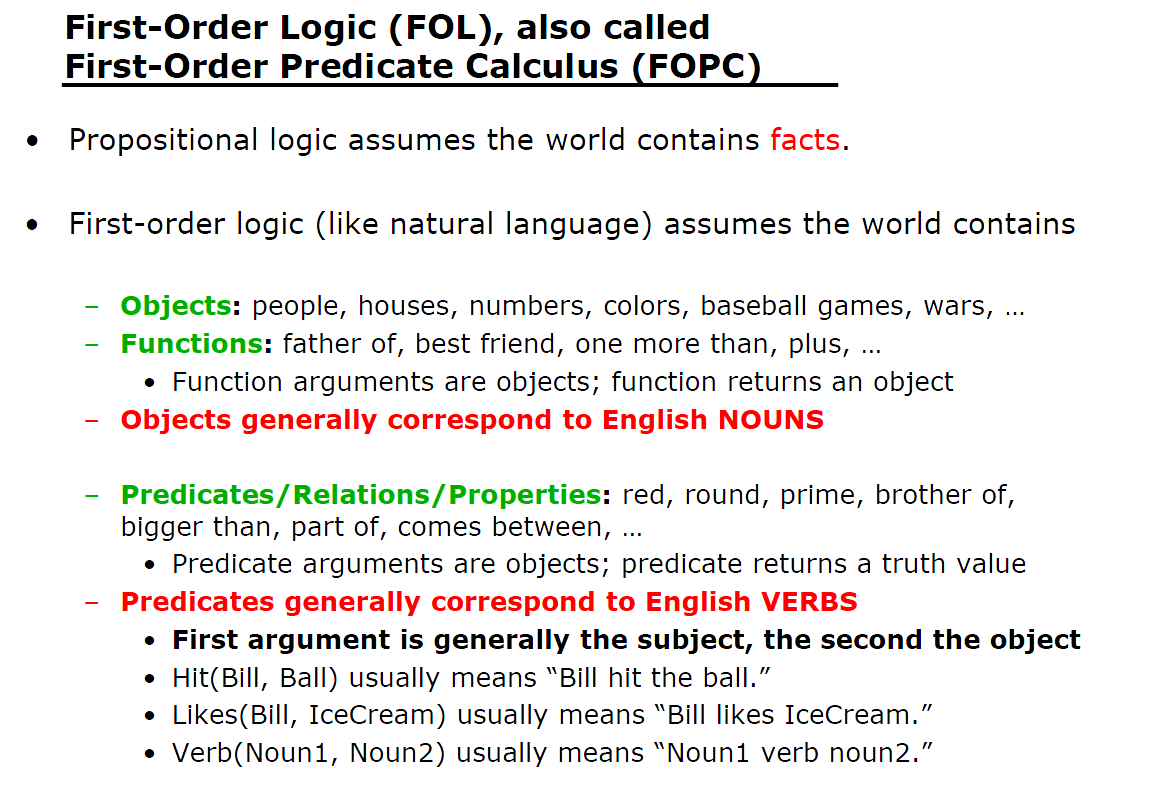 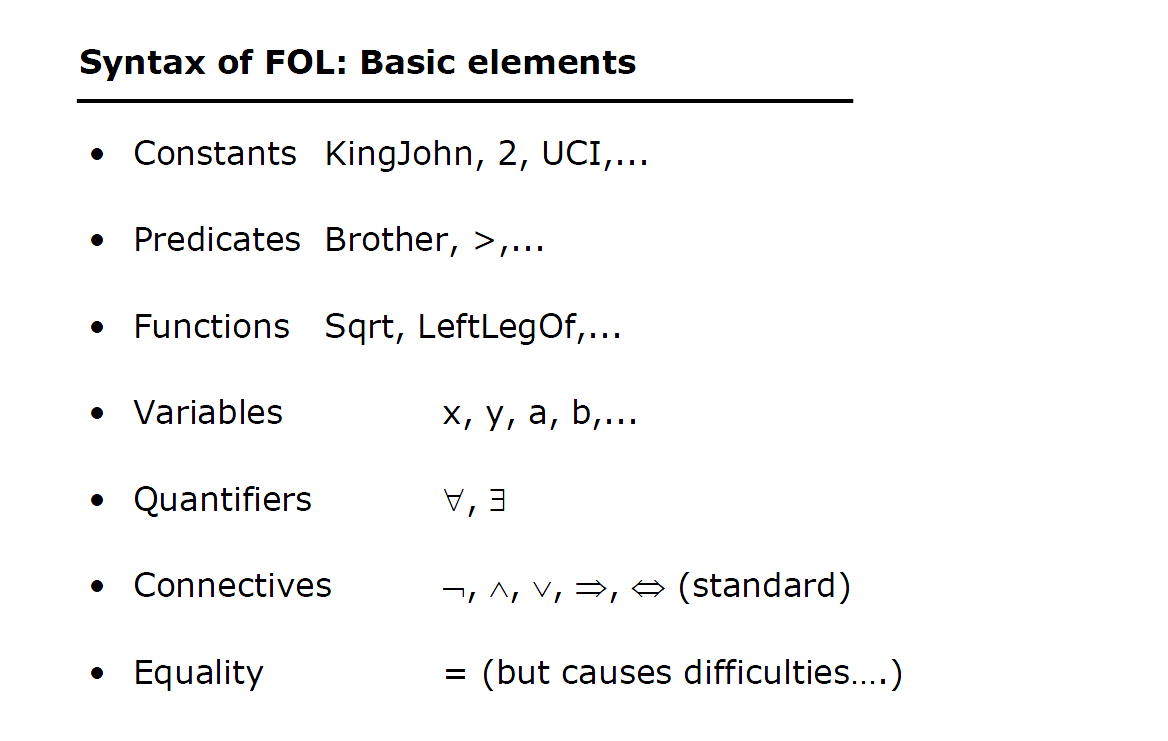 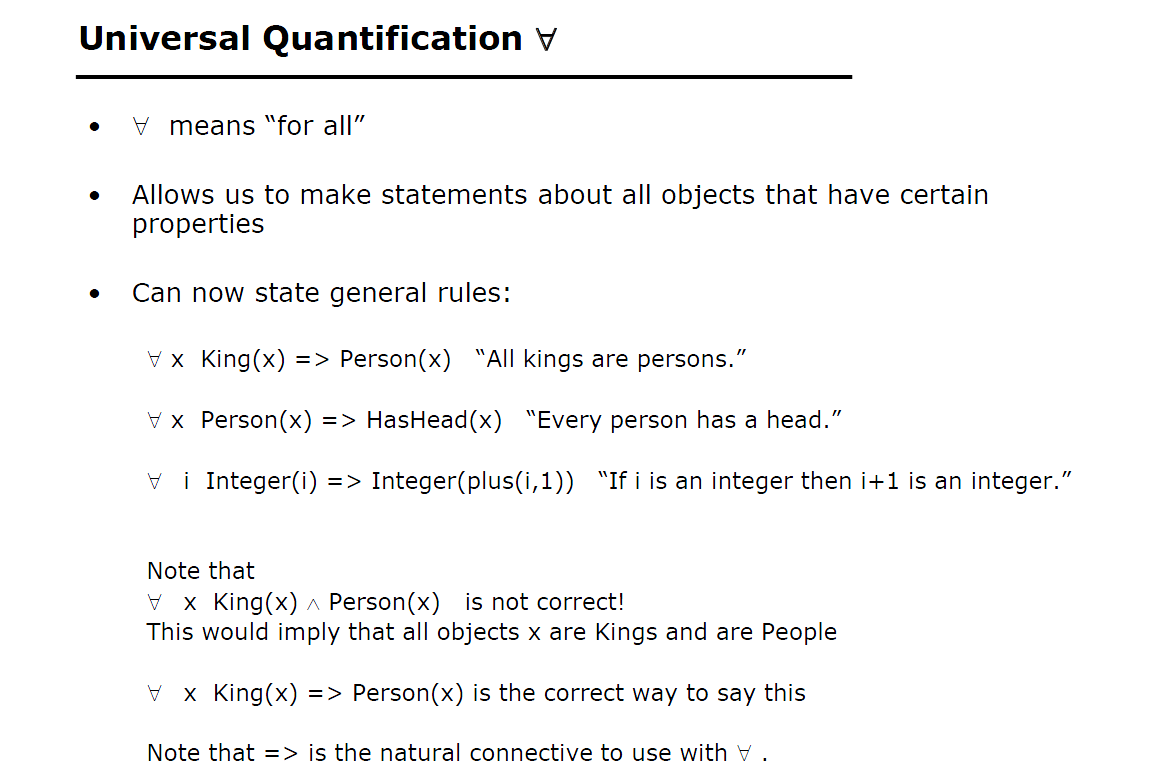 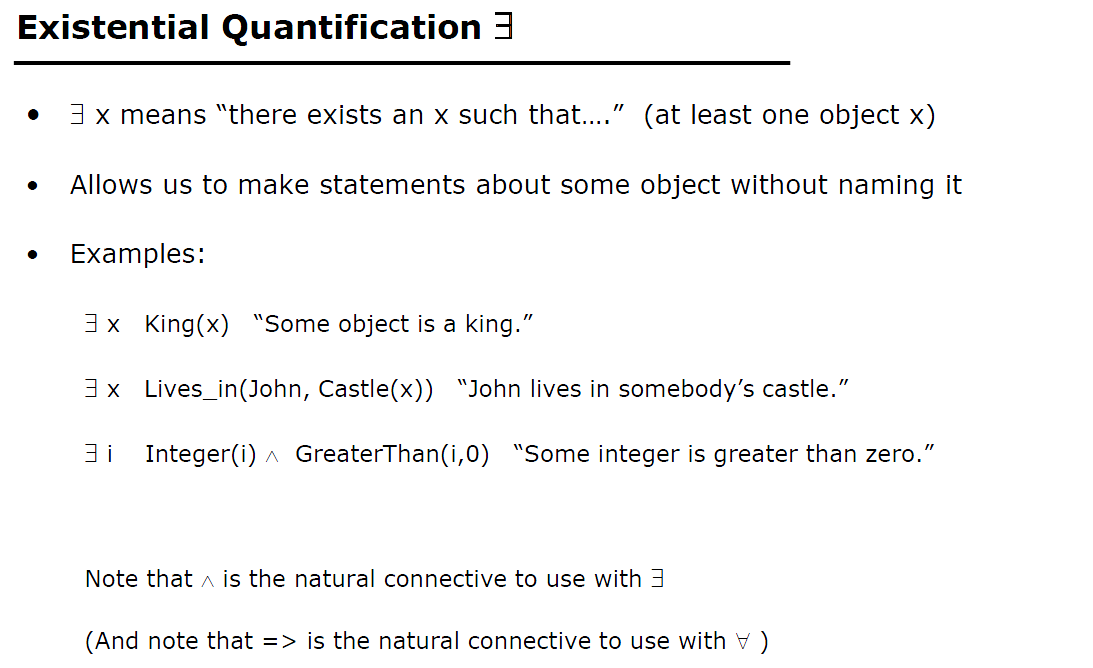 FOL
All persons are mortal.” 
∀x person(x) => Mortal(x)
 Somebody likes everybody. 
∃ x∀y person(x) ∧ person(y) => Likes(x,y)
 A grandparent x of y is defined to be x is a parent of a parent of y. 
∀x ∀y ∃z Grandparent(x,y)   (parent(x,z) ∧ parent(z,y))
Q3 -2017
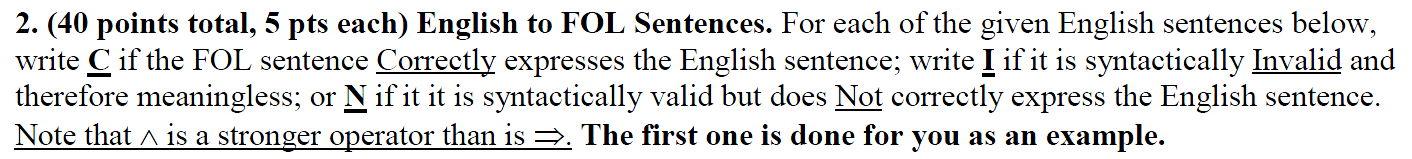 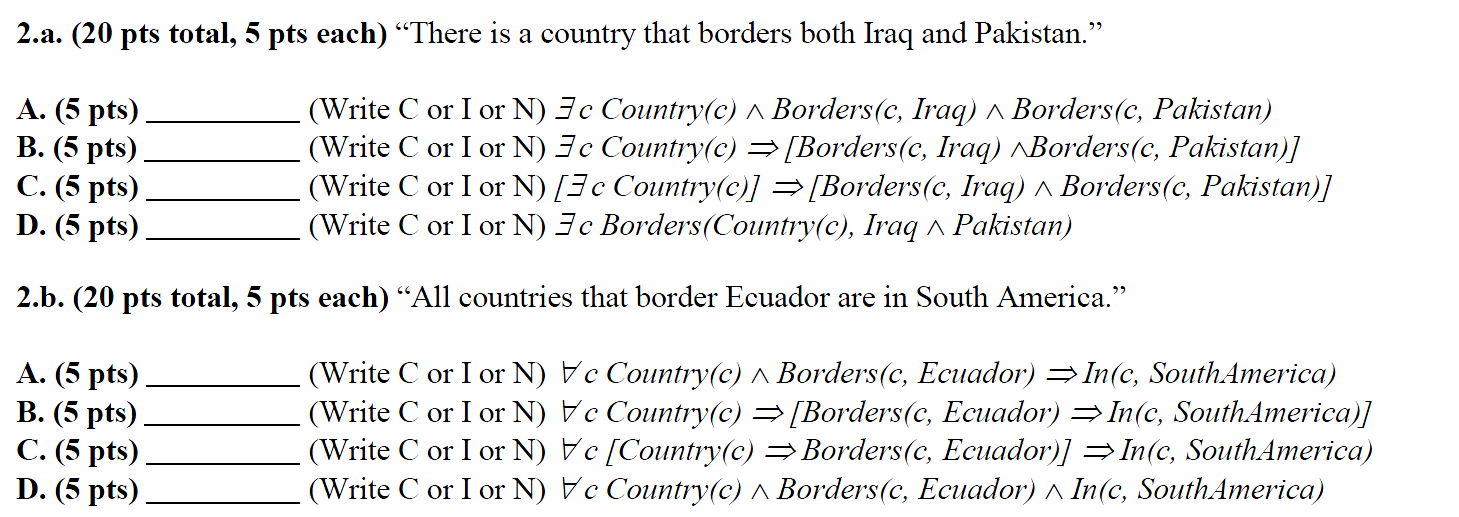 A) C
B) N
C) I
D) I


A) C
B) C
C) N
D) N
Final 2017
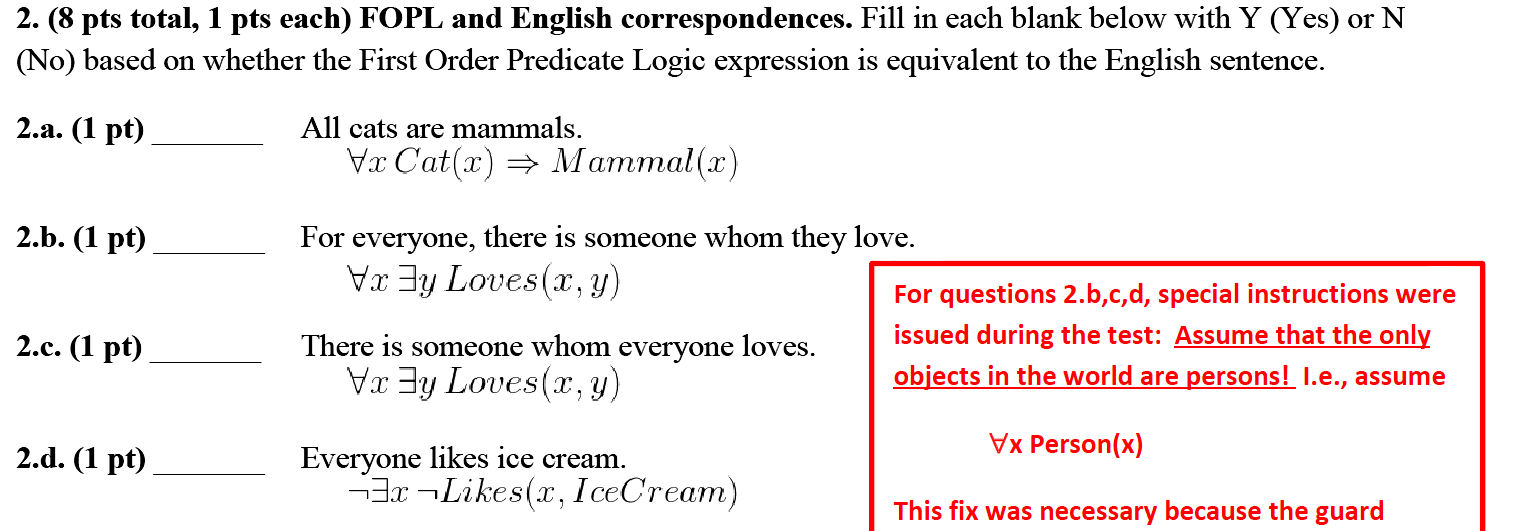 A) Y
B) Y
C) N
D) Y
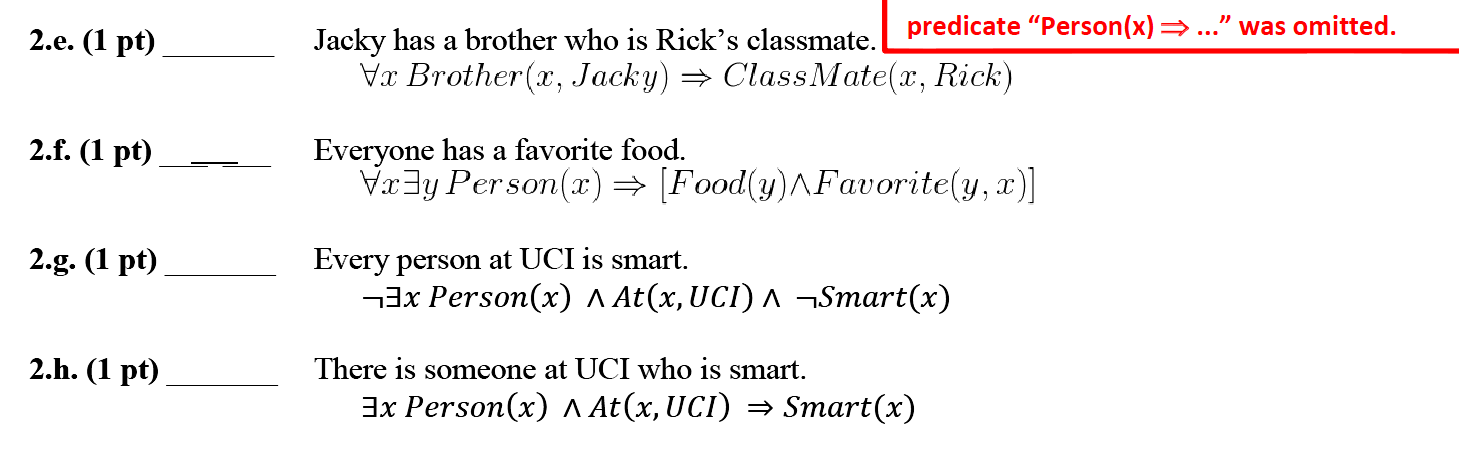 E) N
F) Y
G) Y
H) N
2016 – Q4
b) B


c) C


d) A
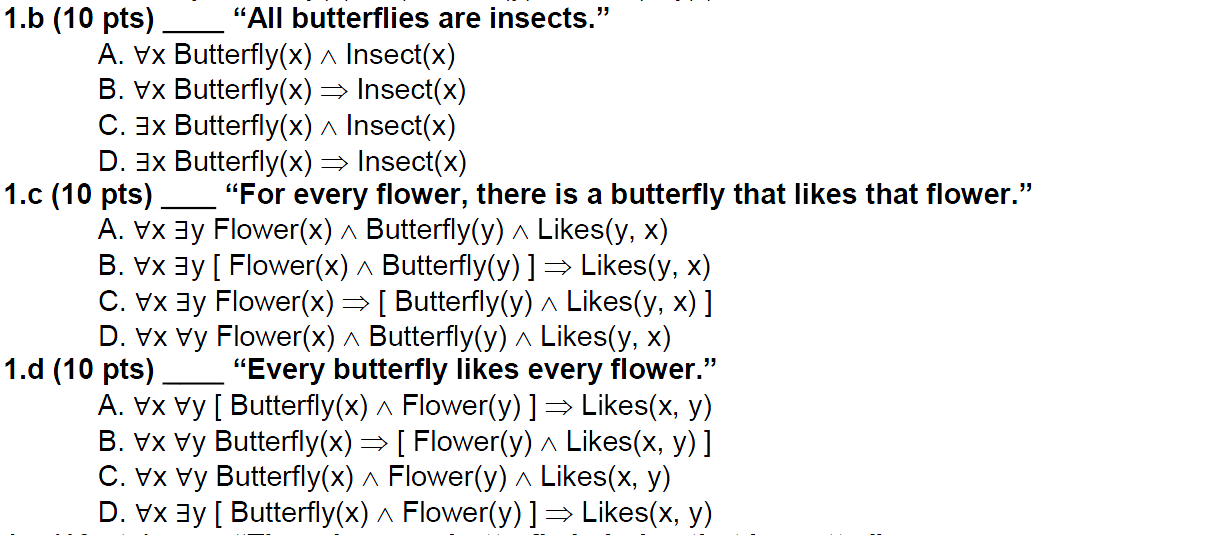